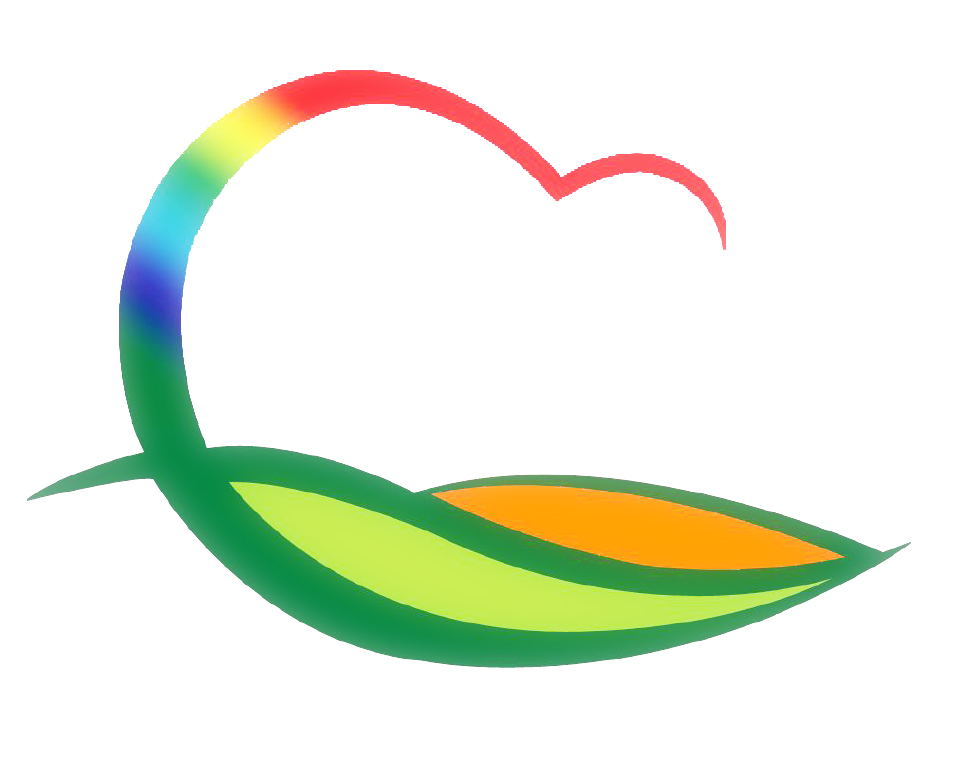 시 설 사 업 소
[Speaker Notes: 먼저, 지금의 옥천입니다.]
3-1. 노근리평화공원 주차장조성사업 추진
5. 4.(월) ~ / 500백만원 / 2,096㎡
철도시설공단 업무협의 및 토공작업
3-2. 영동 체육공원 조성사업 추진
5. 4.(월) ~ / 19,800백만원 / 실내체육관, 축구장, 씨름장 등
충북도 경관심의 및 관련법 협의
3-3. 노인건강 체육시설 현대화사업 추진
5. 4(월) ~ / 900백만원 / 전천후 게이트볼 냉난방기 13개소
계약 및 착공